طیف سنج جذب اتمی
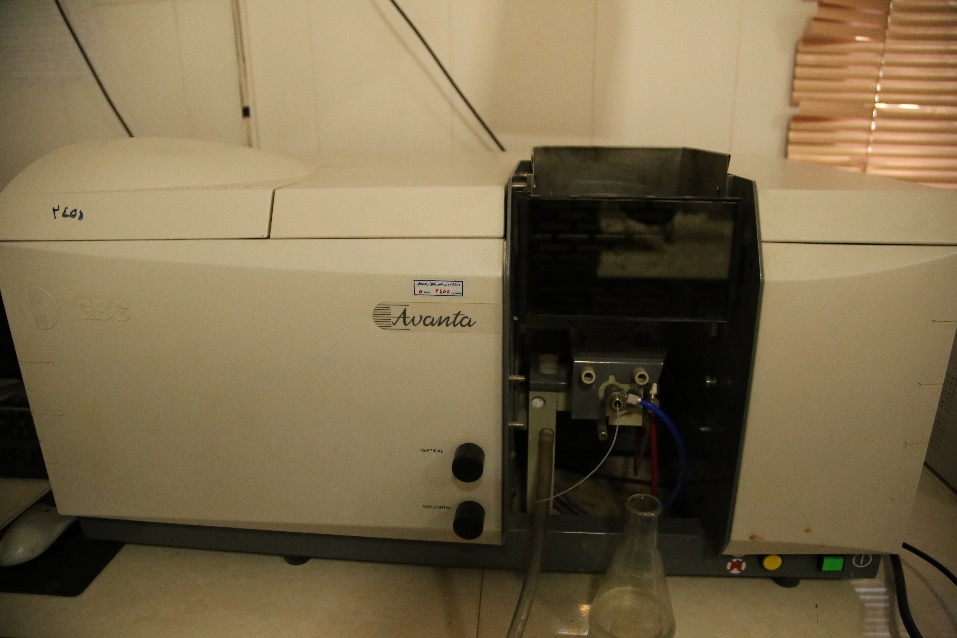 میکروفیوژ
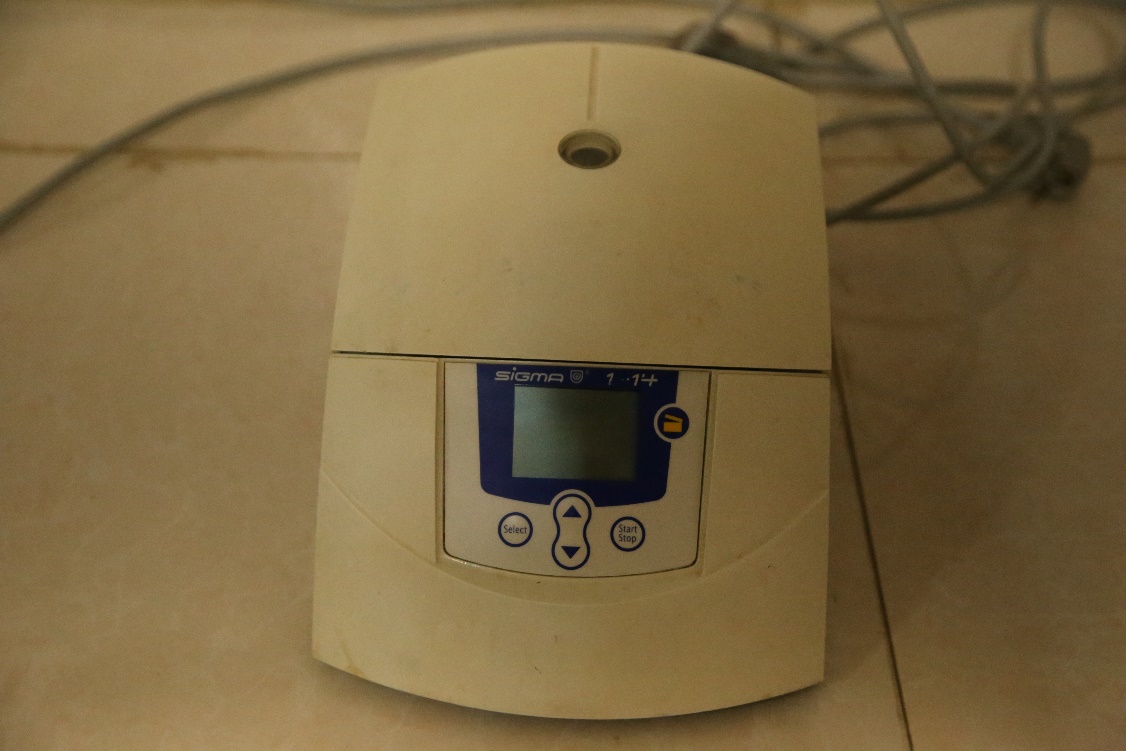 طیف سنجی جذبی-فرابنفش
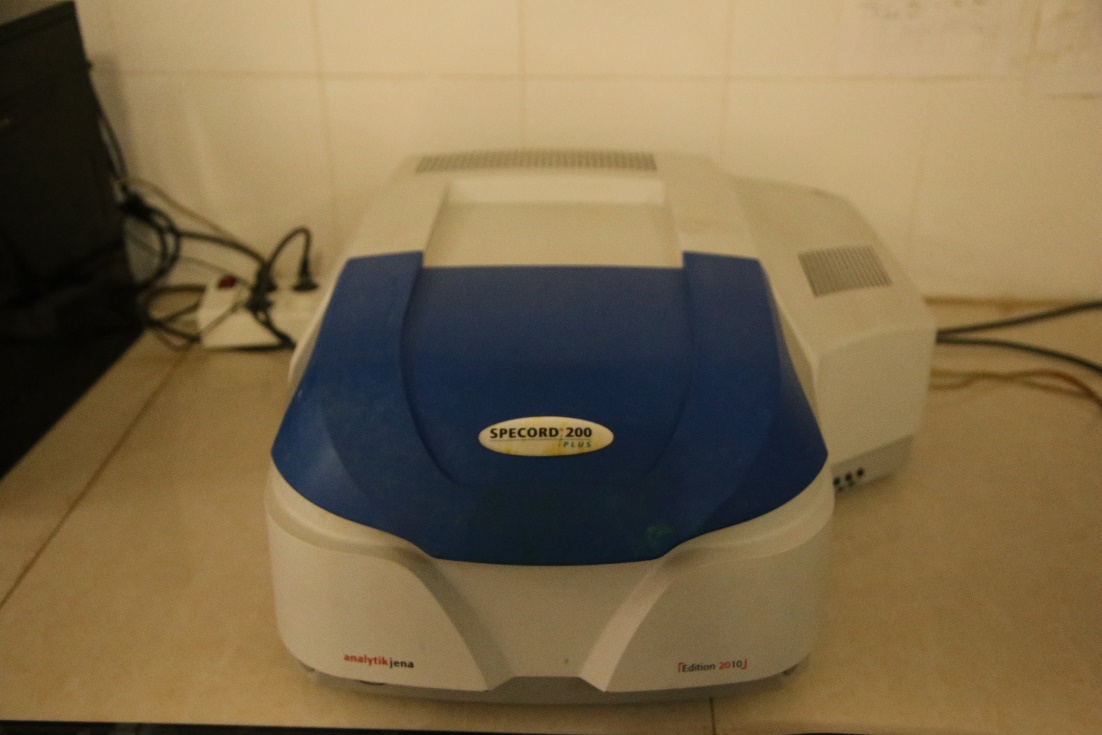 خشک کن انجمادی
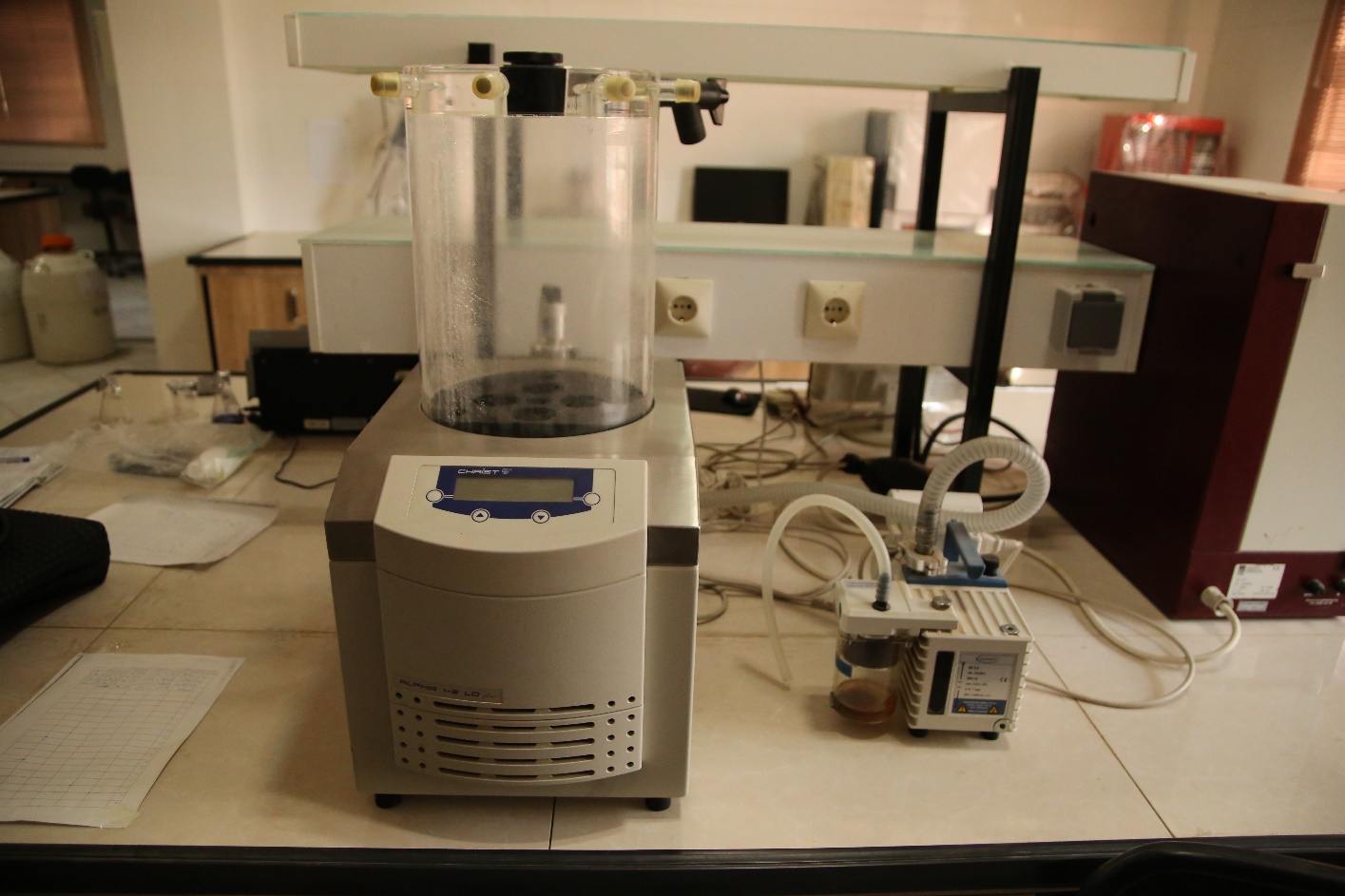 کروماتوگرافی یونی
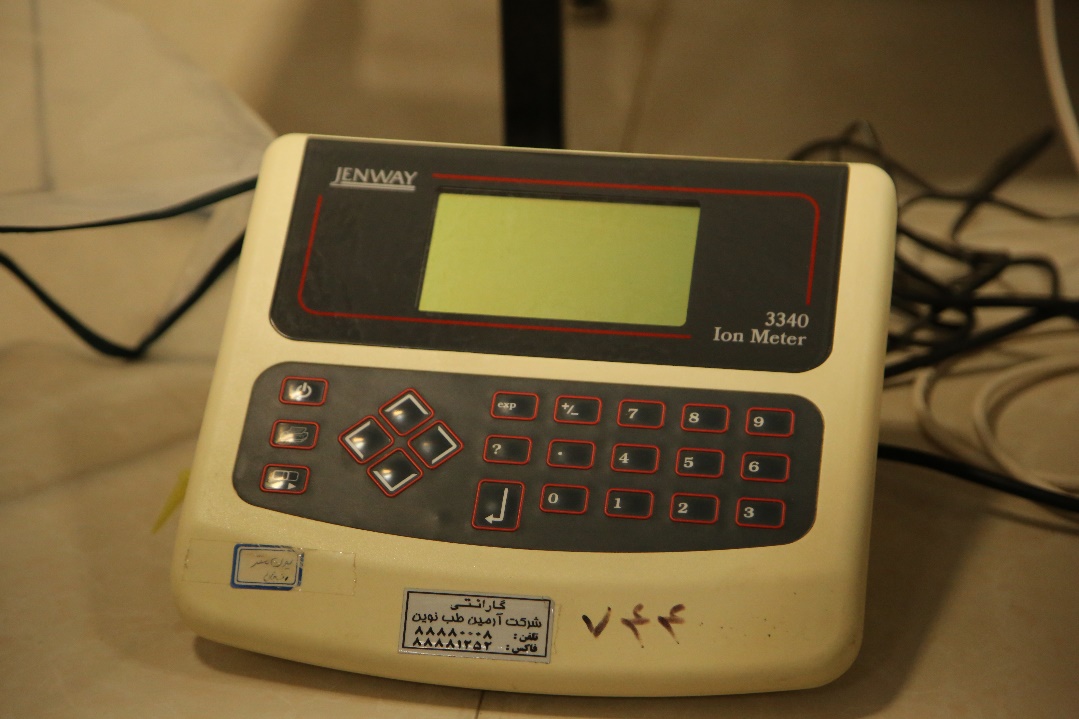 تبخیر روتاری
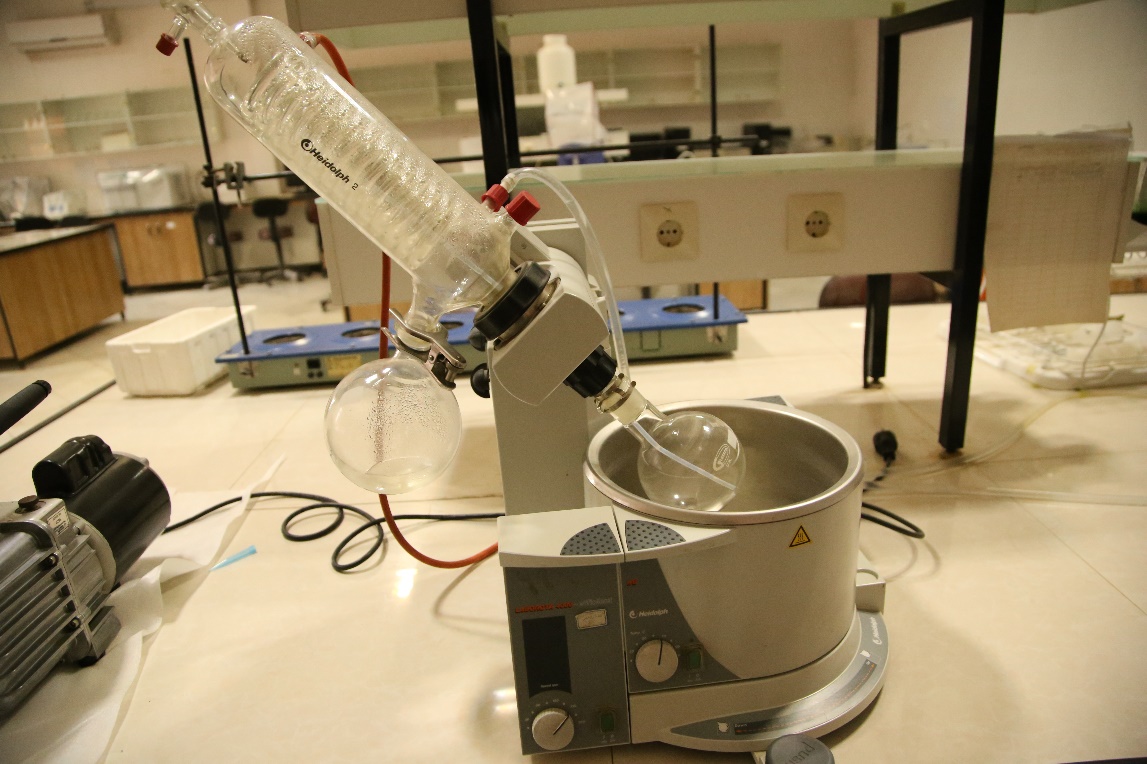 فلیم فوتومتری
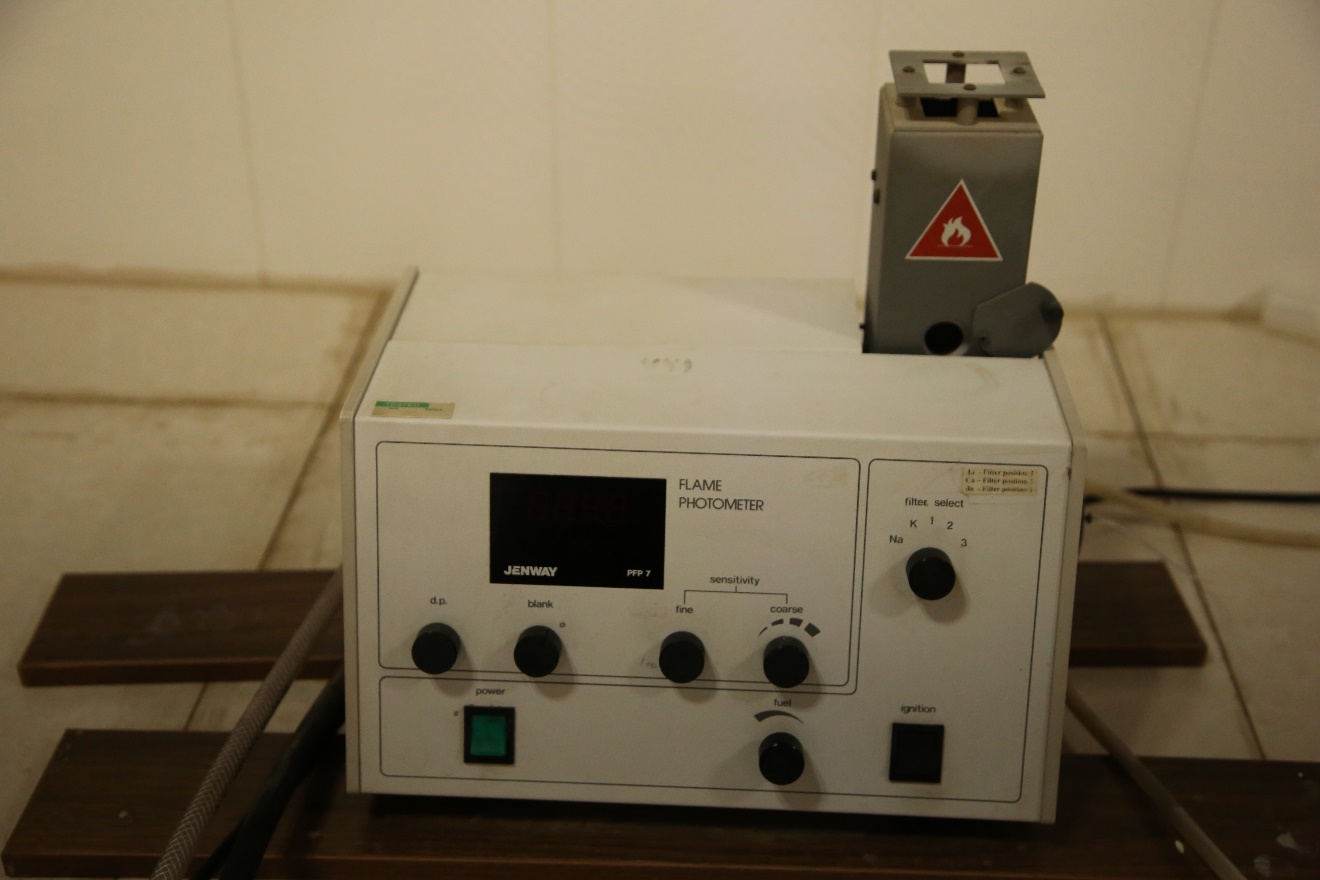 الیزا ریدر
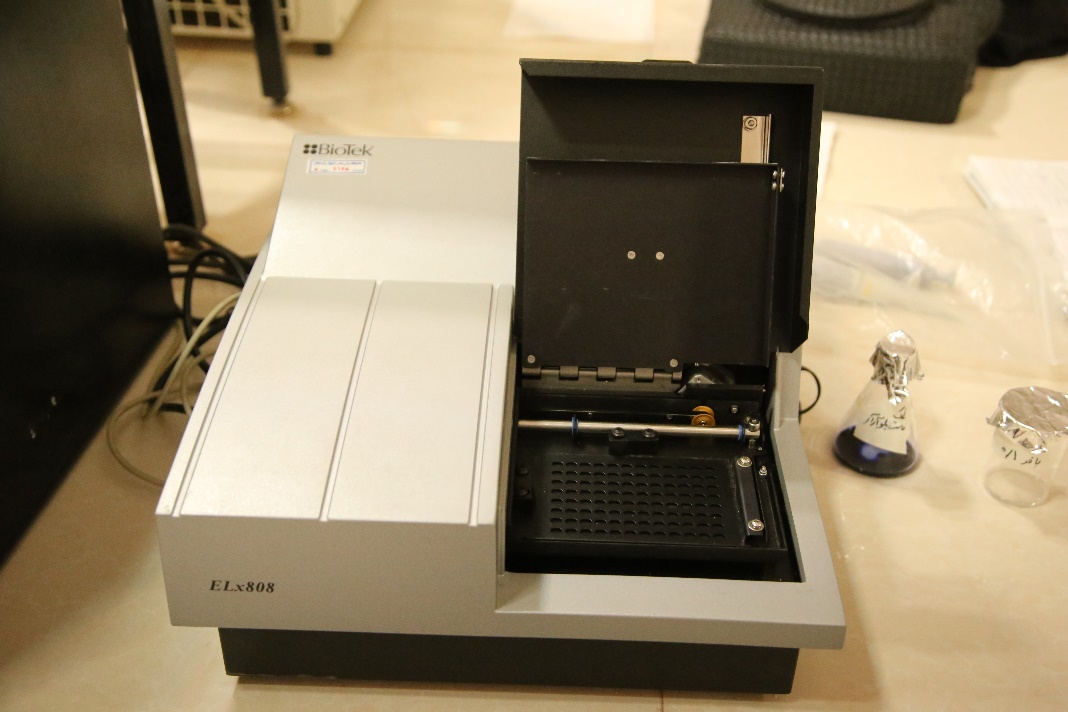 فریزر 80-
انکوباتور
کجلدال
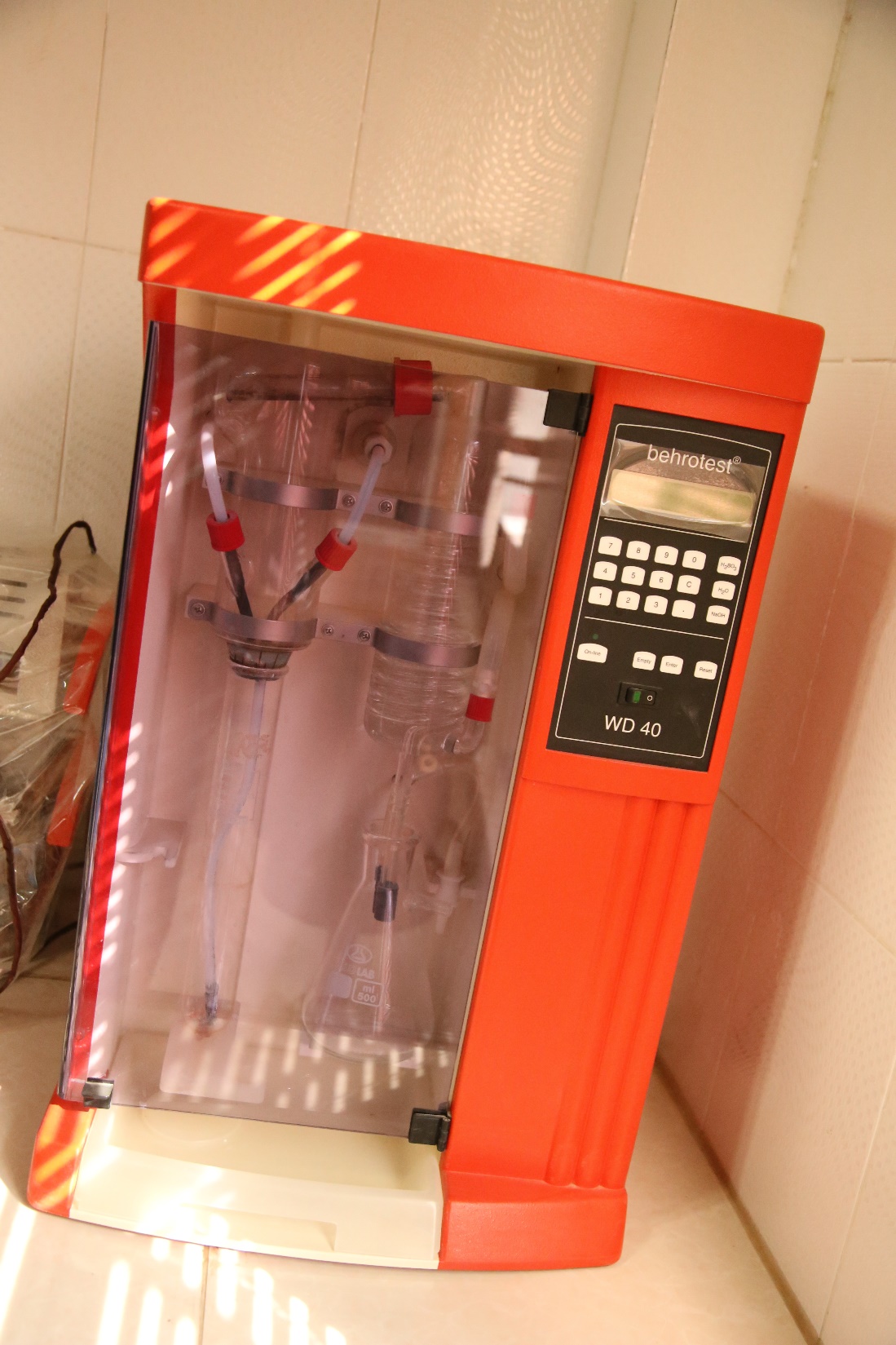 هموژنایزر MICCRA
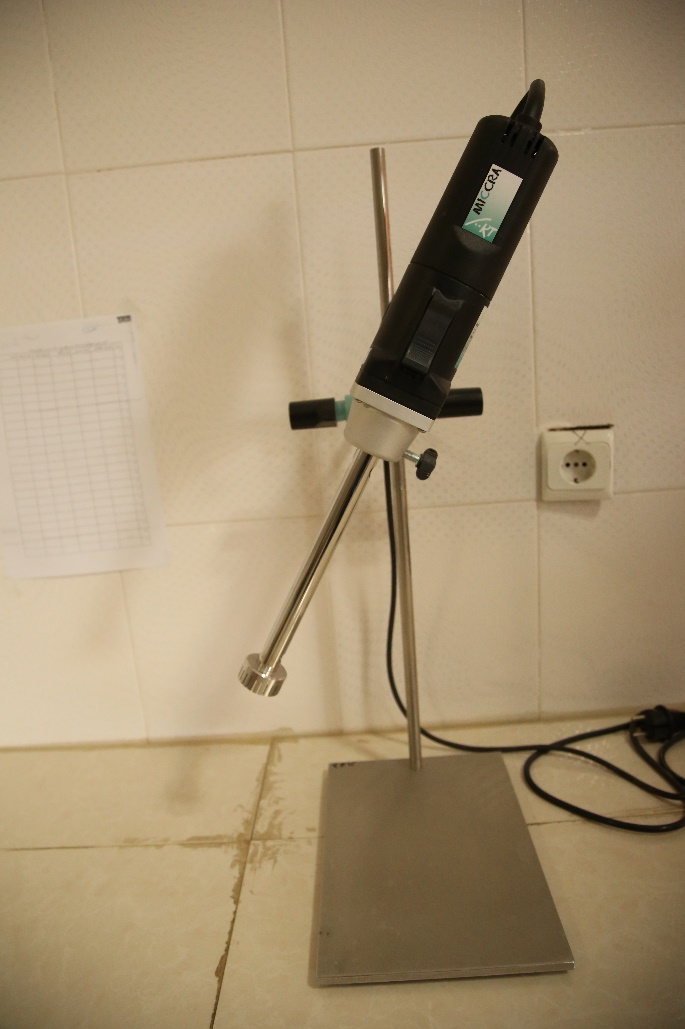 شیکر CERTOMAT
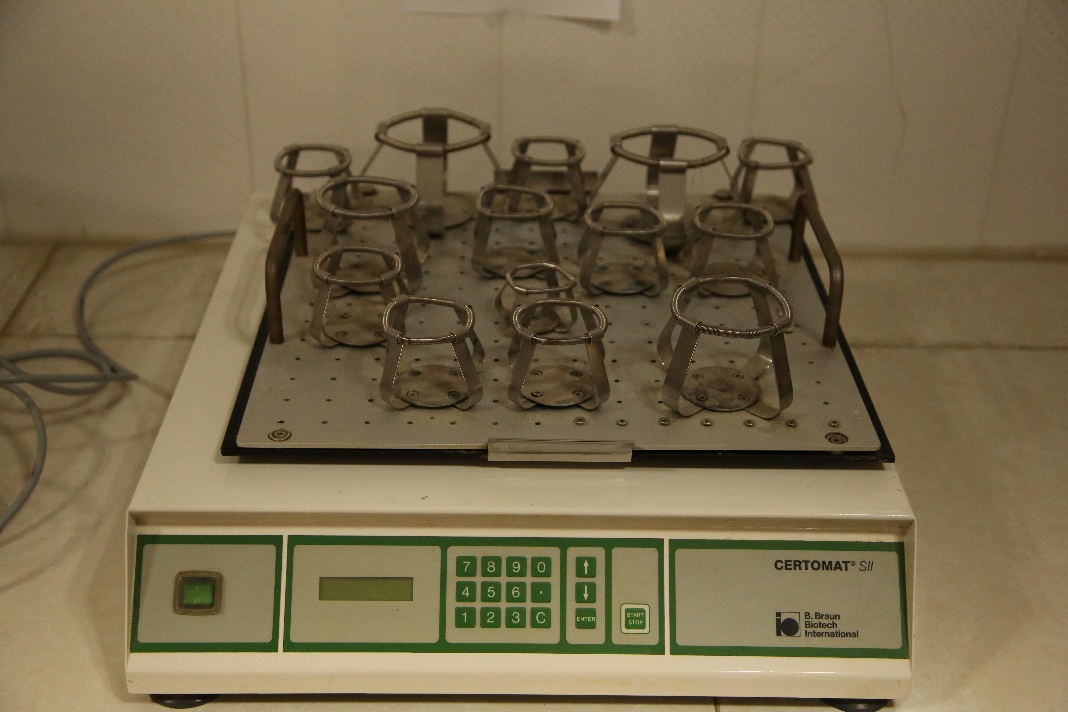 دستگاه آب دیونایز- Barnstead
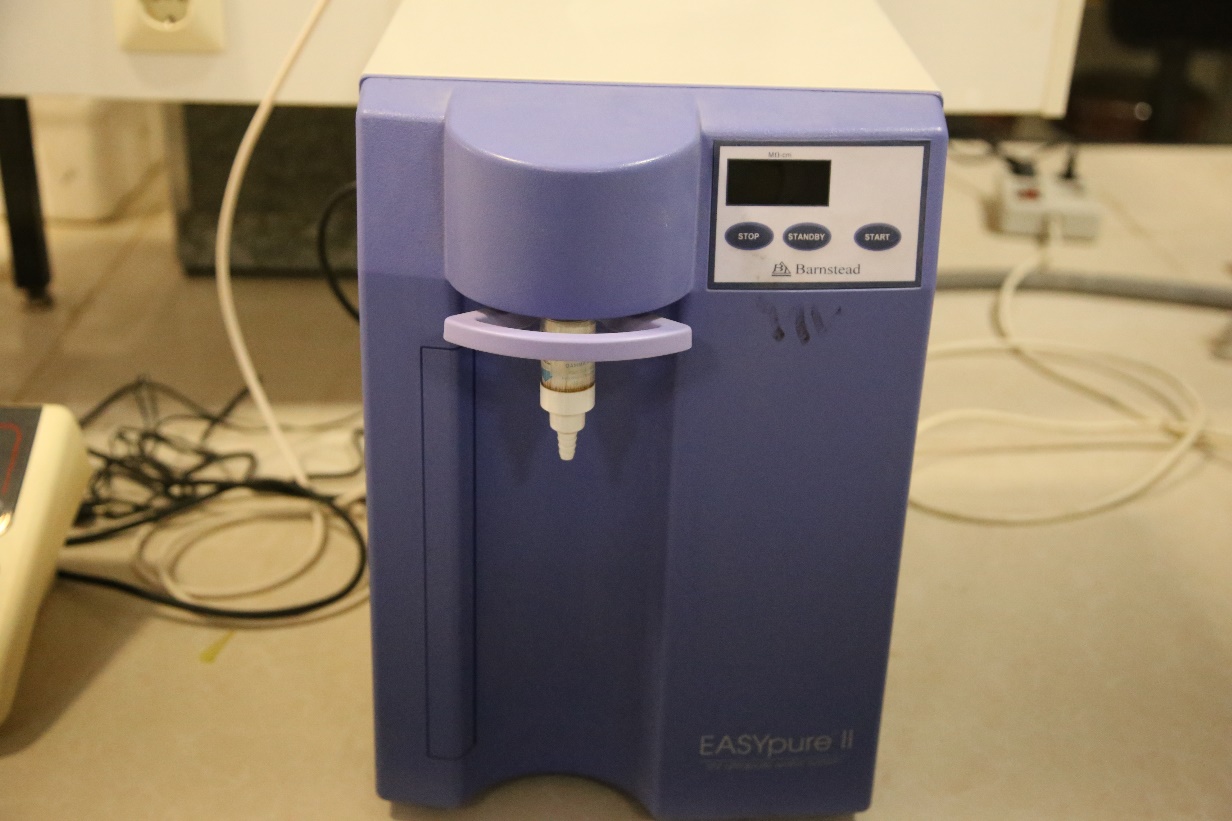 سانتریفیوژ یخچال دار - Labor technikhermal
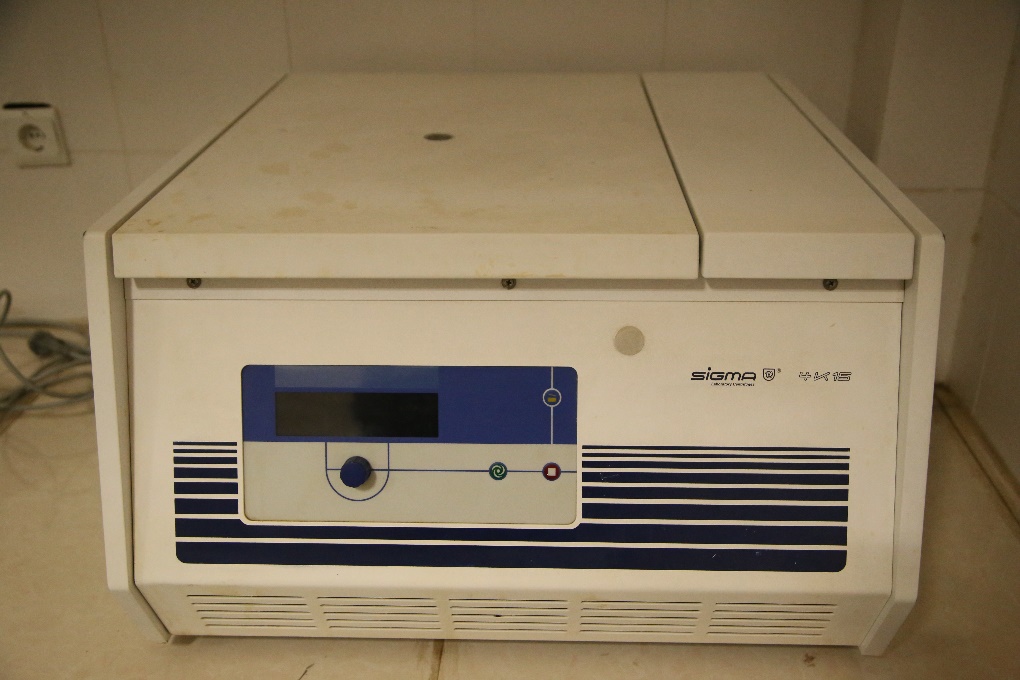 یخ‌ساز Hoshi zaki
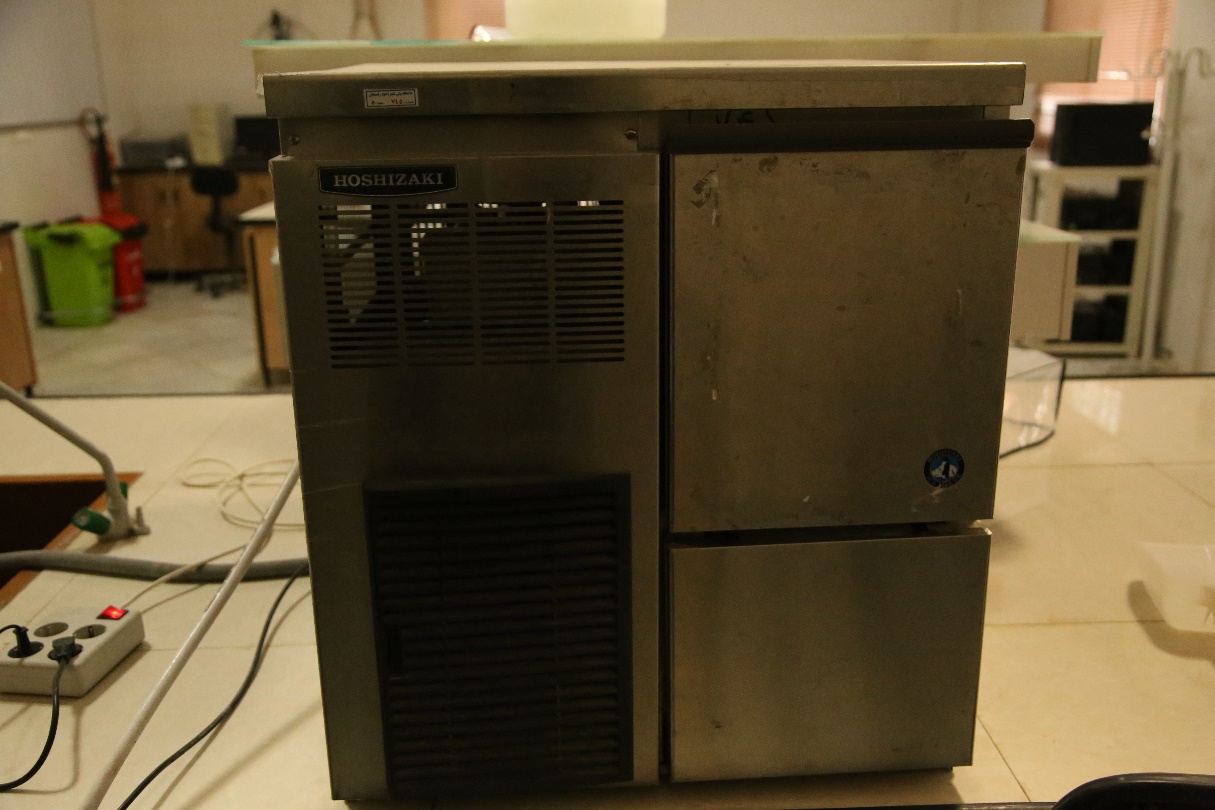 دستگاه سوکسله 6 خانه و متعلقات
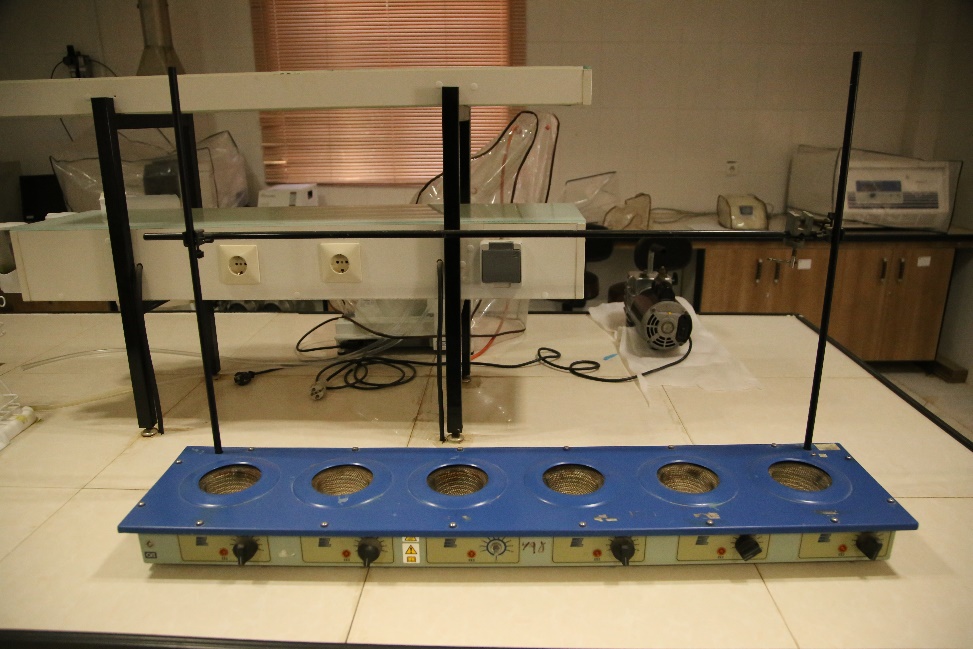 آسیاب برقی - IKA
کوره الکتریکی - LENTON
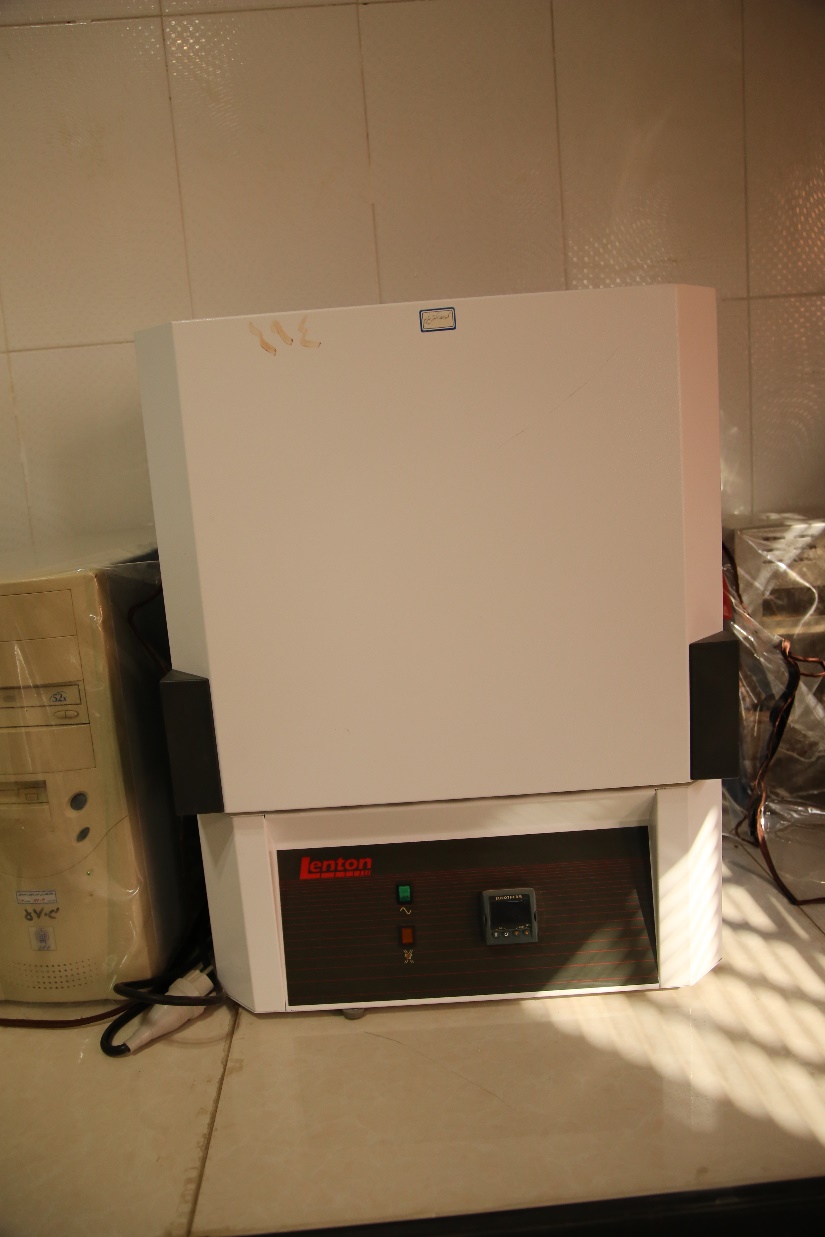 رفرکتومتر دیجیتال
آب مقطر گیر -دوبار تقطیر-شرکت کیمیا رهاورد ایرانیان